Этика делового общения
Выставка литературы
 из зала гуманитарной подготовки студентов
Жизнь каждого человека непосредственно связана с общением. А для деловых людей искусство общения является важным профессиональным качеством. 
             Умению строить отношения с людьми, располагать их к себе и посвящена наша книжная  выставка «Этика делового общения», организованная в читальном зале гуманитарных дисциплин (студ. читальный зал, ауд. 143).
        
               На выставке представлены книги из фонда гуманитарного зала, в которых изложены общие вопросы этики, культуры делового общения и психологические аспекты деловых контактов. Не самые новые, но из тех, которые переиздают чуть ли не ежегодно. А популярность их такова, что их до сих пор цитируют ведущие специалисты психологи в своих лекциях и вебинарах. 
Особое место уделено деловым переговорам, их организации, методам и тактике их ведения, деловым совещаниям и заседаниям.
          

                 Цель данной выставки -  раскрыть актуальную тему и вооружить читателя научными и прикладными, практическими знаниями в области этики деловых отношений.
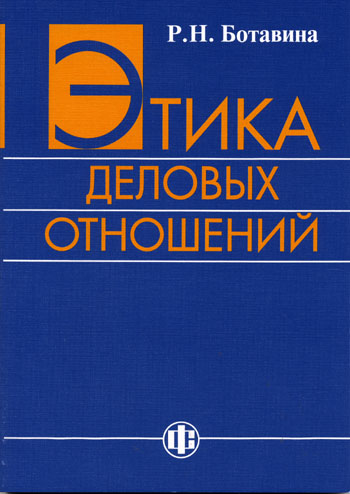 87
Б  86        Ботавина, Р. Н.   Этика деловых  отношений :  учебное пособие /  Р. Н. Ботавина.   -  Москва:  Финансы и статистика, 2003. -  205 с.:  ил.





                Содержание  книги  даёт  представление  о  современных  нормах  и  стандартах  этики   делового поведения ,  общения,  договорной  дисциплины.  Рассматриваются этическая сторона претензий,  деловых  приемов,  требования к внешнему виду   и  манерам   делового  человека.  

                 Книга может служить своеобразным справочником   по  профессиональной этике  в  сфере  деловой  жизни.
Для студентов и преподавателей  высших учебных заведений,  руководителей,  менеджеров.
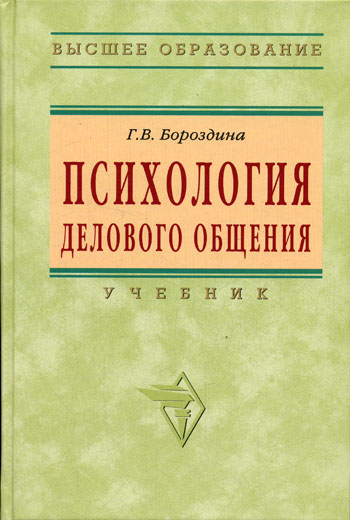 88
Б  835
              Бороздина, Г. В. Психология делового общения : учебник / Г. В. Бороздина. - Москва : ИНФРА-М, 2002. - 295 с. - (Высшее  образование). 



                             
               Данное учебное пособие выполнено на основе исследований зарубежного и отечественного психологического опыта по налаживанию делового сотрудничества, а также формированию эффективных взаимоотношений в профессиональной деятельности.

               Особенностью настоящего учебного пособия является его комплексный характер (деловое и неформальное общение рассматриваются в тесной взаимосвязи) Материалы широко иллюстрируются конкретными примерами из художественных произведений и реальных жизненных ситуаций в такой форме, в которой эти примеры близки, доступны и легко узнаваемы читателем.

                Учебное пособие  предназначено для студентов,  изучающих дисциплину  "Психология делового  общения"   как в  государственных,  так и негосударственных вузах.
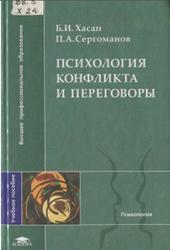 88
Х 24
         Хасан, Б. И. Психология конфликта и переговоры : учебное пособие  для студентов высш. учеб. заведений / Б. И. Хасан, П. А. Сергоманов. – Москва : Издательский центр «Академия», 2004. – 192 с.

          В пособии представлены взгляды ведущих психологических школ на проблему и феноменологию конфликта, а также основные понятия современной конфликтологии; предложены способы описания и анализа конфликтных ситуаций. 
           Рассмотрены способы подготовки, организации и проведения переговоров как основной формы взаимодействия заинтересованных сторон для продуктивного разрешения конфликтов.           Для студентов высших учебных заведений. Может быть интересно аспирантам, преподавателям вузов.
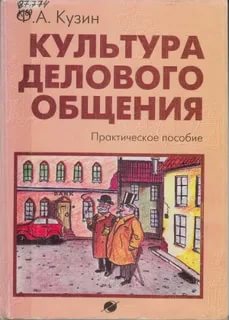 88К 89         Кузин Ф.А. Культура делового общения :                практическое  пособие / Ф. А. Кузин. -  Москва :  «Ось-89»,  1999.  -  240 с.
Умение вести  деловой  разговор   считается одним  из самых  важных условий коммерческого  успеха.  Хотя культура  устной  деловой речи у большинства наших  коммерсантов  крайне  низка.  Поэтому для тех,  кто хочет  самостоятельно повысить культуру  своей устной речи  данное      практическое  пособие  может помочь ликвидировать  этот пробел.
         
           В книге предпринята попытка  описать  деловой разговор с позиций его  речевых,  логических и  психологических основ;  охарактеризовать  его с точки зрения невербальных средств  общения,  а  также обобщить сведения,  касающиеся  основных форм этой разновидности устной  деловой речи.
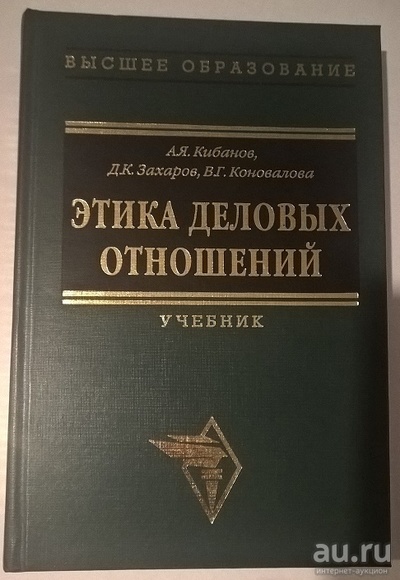 65
К 381
          Кибанов, А. Я. Этика деловых отношений : учебник / А. Я. Кибанов, Д. К. Захаров, В. Г. Коновалова. – Москва : ИНФРА –М, 2003. - 368 с. - (Серия «Высшее образование»).


              В   учебнике,   подготовленном   учеными   кафедры   управления персоналом Государственного университета управления, излагаются теоретические, методические и практические вопросы этики деловых отношений: природа этики деловых отношений; этика деятельности организации и руководителей; сущность вербального, невербального, дистанционного   общения,   манипуляций   в   общении,   управления общением; правила деловых отношений; этикет делового человека и деловых отношений.
65.9 (2)    В 64                Волгин, Б. Н. Деловые совещания / Б. Н. Волгин. - Москва :  Московский рабочий, 1981. - 159 с.
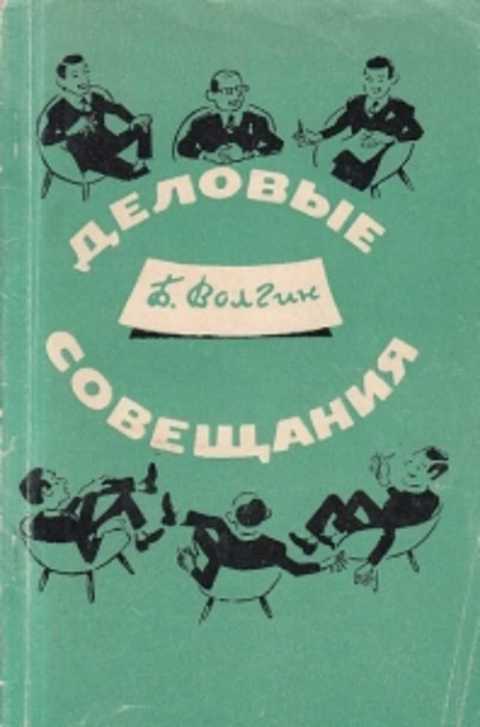 65.9 (2)    В 64                Волгин, Б. Н.  Деловые  совещания  /  Б. Н. Волгин. -  Москва :  Московский рабочий,  1981.  - 159 с.
Аннотация:
            Деловые совещания, заседания...    Нужны ли они? Безусловно. Но заседать мы в ряде случаев не умеем. Автор предлагает рекомендации по подготовке и методике проведения технических, производственных, научных и других деловых совещаний. Его советы направлены на повышение полезности совещаний и заседаний и сокращение затрат времени на них.
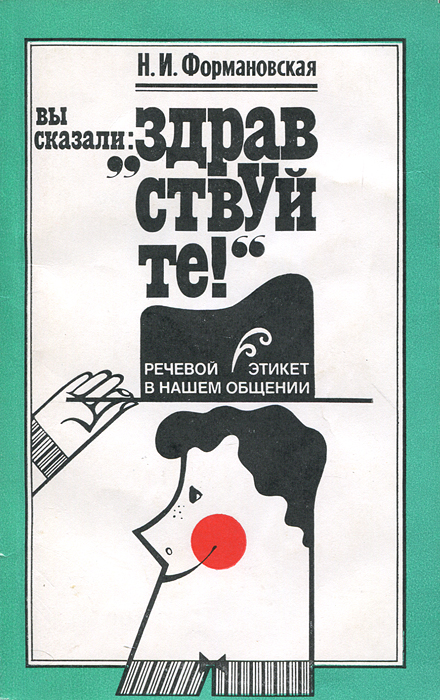 81
Ф 79        Формановская, Н. И. Вы сказали: «Здравствуйте», или что такое речевой этикет в нашем общении. – Москва : Знание, 1987. – 160 с.   
             
           Аннотация:
            Книга посвящена той области общения людей, которая связана с правилами вступления в речевой контакт. Этот уровень общения обслуживается речевым этикетом — устойчивыми выражениями в ситуациях обращения, приветствия, прощания, извинения, благодарности, поздравления, пожелания, просьбы, приглашения, сочувствия, одобрения и т. д. В книге рассказано о наиболее употребительных словах и выражениях, связанных с той или иной ситуацией, даются примеры правильного и ошибочного использования отдельных слов и устойчивых оборотов. Проблема рассматривается с социально-этической и лингвистической сторон.
Книга рассчитана па самые широкие слои читателей, интересующихся вопросами языка и речи, культуры поведения, культуры общения.
Русский язык и культура речи : учебник / В. Д. Черняк,  А. И. Дунев,  Т. В. Губернская,  И. И. Левина.  –  Москва : КНОРУС,  2018. - 270 с. 
  Шифр:            81 
                          Р 894
Деловое общение

         В учебнике рассмотрены основные вопросы организации делового общения в трудовых коллективах, что является крайне актуальным в условиях развития и становления современных межличностных отношений на    профессиональном   уровне. 
          Приведенные в книге механизмы регулирования и управления деловым общением, методы использования различных приемов для эффективного влияния на сотрудников и деловых партнеров позволят современным руководителям и менеджерам придать формирующимся рыночным отношениям цивилизованный характер.           Предназначен студентам и аспирантам экономических вузов, студентам гуманитарного профиля, обучающимся по специальности "Экономика", слушателям школ бизнеса, руководителям предприятий и организаций всех уровней управления, специалистам в области управления, а также широкому кругу читателей.
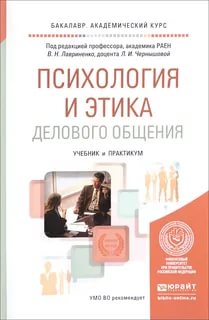 87.717 
П 63
         Пост, Эмили. Этикет  / Эмили Пост ; перевод с английского М. М. Гурвица. - Москва : Наука/Интерпериодика,  2000.  -  800 с.
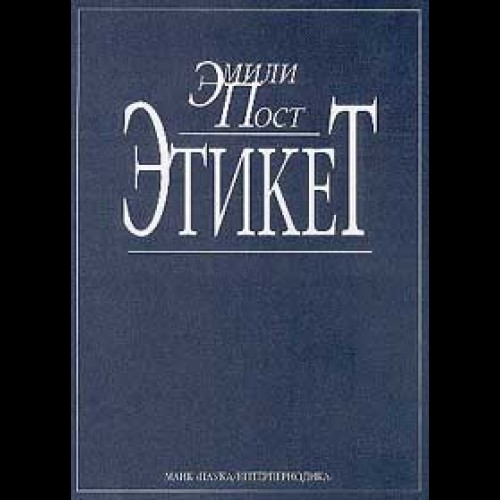 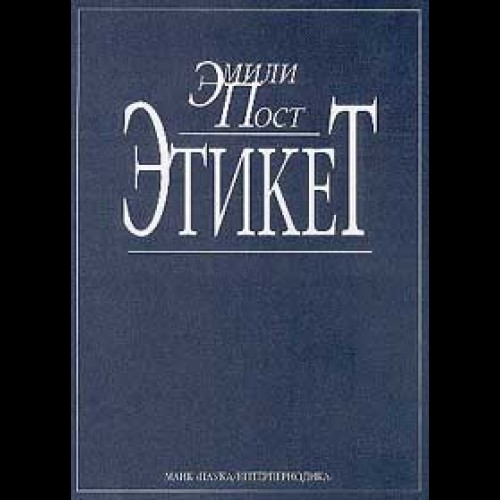 Книга Эмили Пост является классикой американской литературы. Она многократно переиздавалась, переводилась на иностранные языки, и с годами не утратила своей актуальности. Изучая этот кодекс поведения, выросло и воспиталось не одно поколение современников, живущих в разных уголках планеты.
           Для самого широкого круга читателей.
Книжная экспозиция будет интересна всем, чья деятельность (в будущем или настоящем) связана с общением, всем, кто по роду своего занятия должен эффективно и грамотно общаться с людьми, кто стремится совершенствовать межличностные отношения.

          Знания, умения и навыки, которые вы получите и освоите с помощью данных книг, помогут Вам быть компетентным, успешным и эффективным коммуникатором в любой области общественной практики.
Благодарю 
         за    внимание!